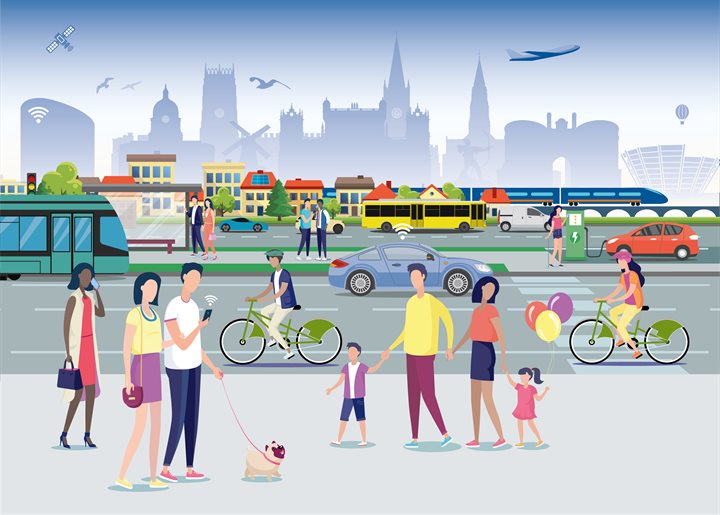 Getting around
Lesson 1 - Listening
Notes for the Educator
This lesson is pegged directly to Learning Outcome LS 5.2 I can understand audio-visual texts across a range of genres, identifying the main idea and specific information.
It also targets other language outcomes such as: LS 5.8 I can communicate my own experiences, likes and dislikes fluently and accurately with some allowance to self-correct in the process. 
The material for this lesson was adapted from: https://learnenglishkids.britishcouncil.org/poems/going-school
Teachers are to refer to the Scheme of Work where each lesson is explained in more detail.
Effects are included to make the presentation more interactive.  Please present the PowerPoint in Slideshow mode. 
Wherever possible we have included the use of online apps to enhance the teaching and learning experience.
The Notes section underneath the slides may contain some further points which can be developed during the lesson.
Teachers are encouraged to adapt this PowerPoint presentation to meet the learners’ language needs.
Tasks included in the PowerPoint presentation are also being shared as worksheets.  
For any comments, feedback or suggestions please email us at: marie-claire.camilleri@ilearn.edu.mt; urieth.attard@ilearn.edu.mt; mary.jude.camilleri@ilearn.edu.mt.   You may also call the office on: 25983683.
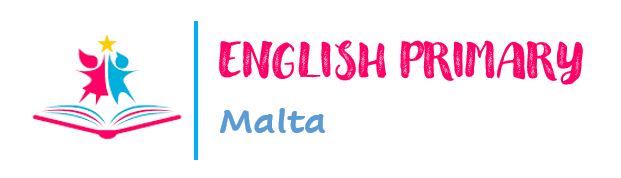 Listen to a poem about different means of transport .
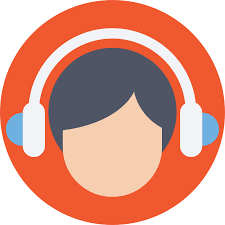 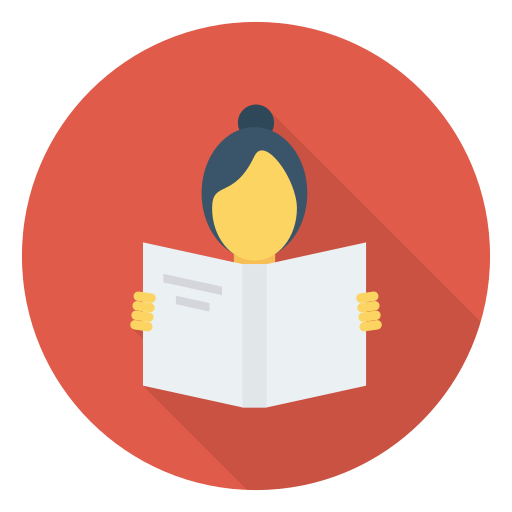 Read and respond to an advert.
Read and respond to a story about magical ways to travel.
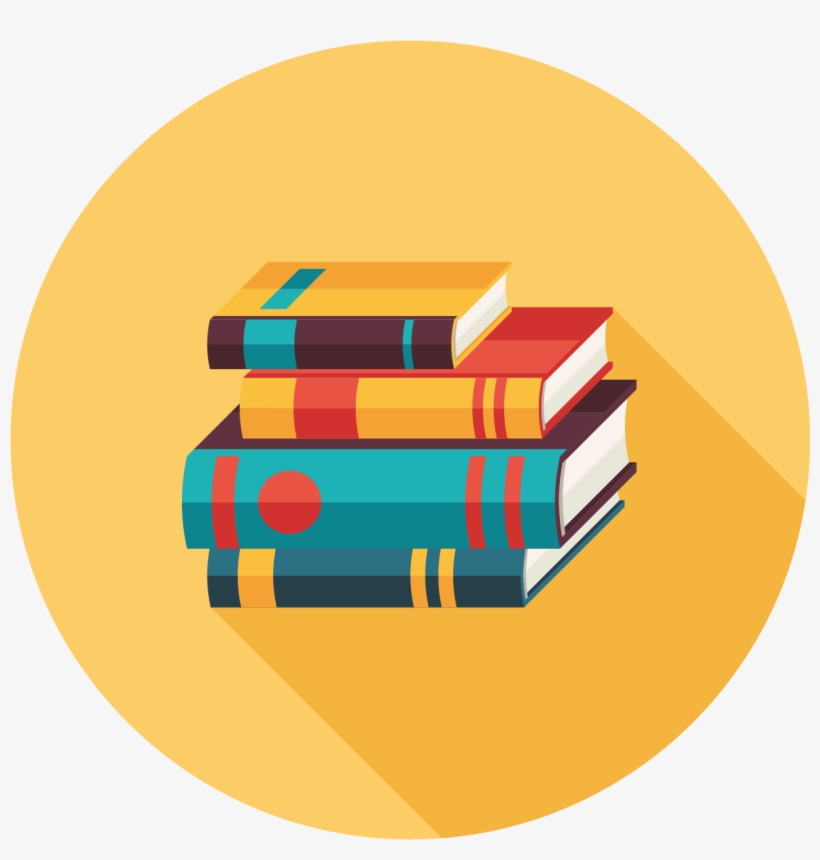 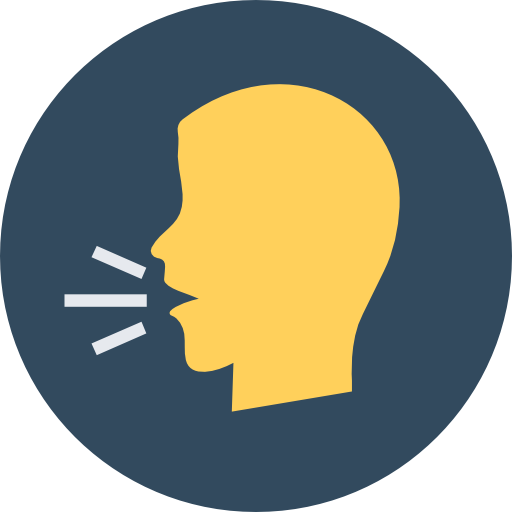 Describe different vehicles.
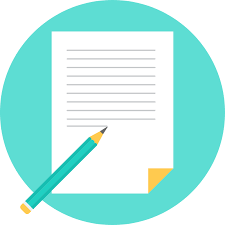 Write an advert for a bicycle we no longer need.
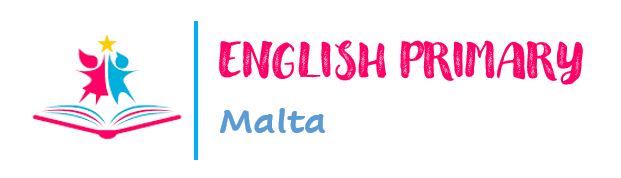 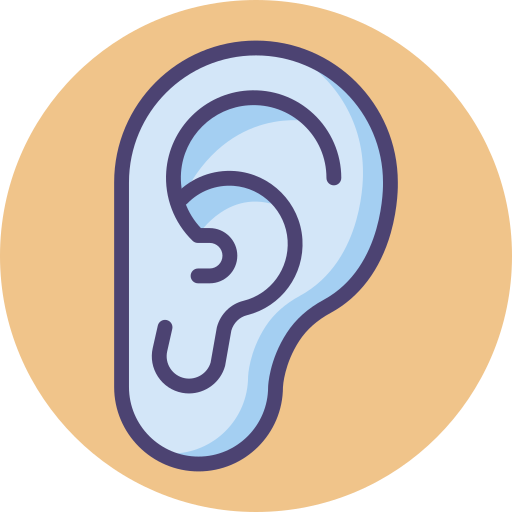 I am learning how to listen and respond to audio-text.
I can understand what the main idea is.
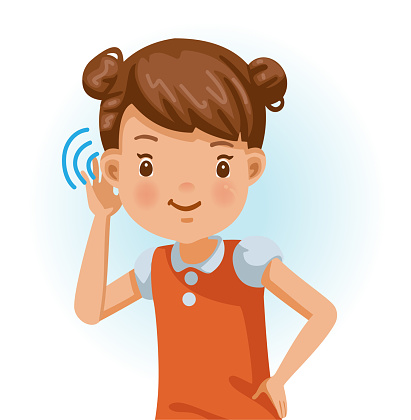 I can listen to specific details and keywords.
I am able to complete the tasks.
[Speaker Notes: In this lesson, we are learning how to listen and respond to poem.    We will know that we are learning by showing that we understand what the main idea is, by listening to specific details and keywords, and by completing the tasks.]
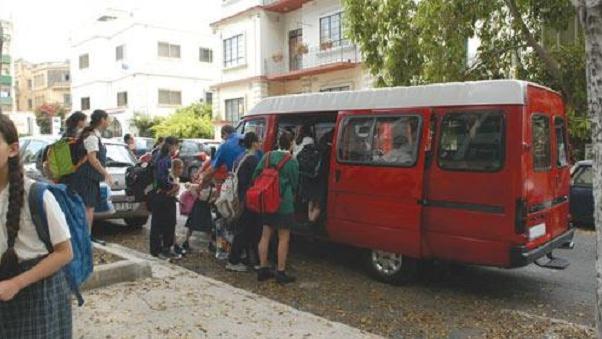 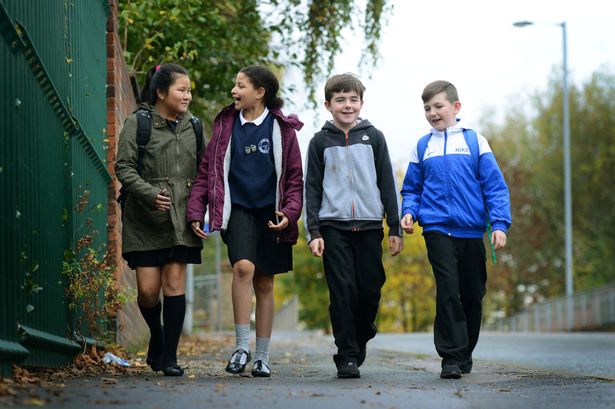 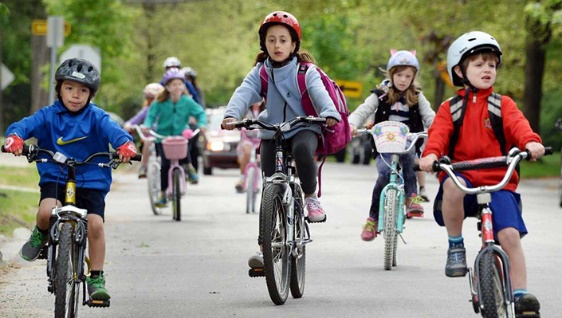 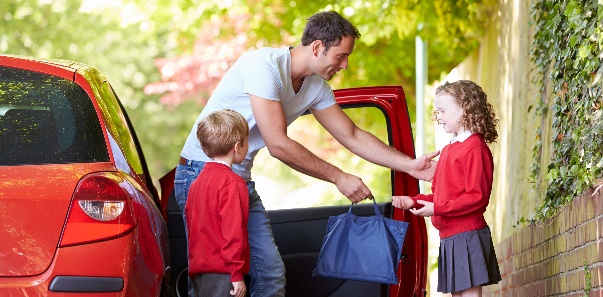 [Speaker Notes: Let’s start off by looking at some photos.  Look carefully at each photo and discuss these questions with an adult sitting next to you:
Where do you think these children are going?  What means of transport are they using?  How do you go to school or get around?  Can you mention one good thing and one bad thing about each form of transport?]
laughed
ed
laugh
[Speaker Notes: Now let’s go through some vocabulary that we are going to hear in the poem. Ask: What is this word?  How can we chunk it?
Do you know what to laugh means?  It means to find something funny or amusing and you chuckle or produce a sound with your mouth]
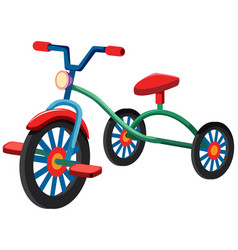 tricycle
whizzed
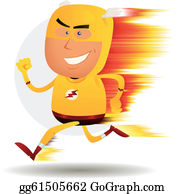 whiz
[Speaker Notes: To go quickly past something.  onomatopeic.]
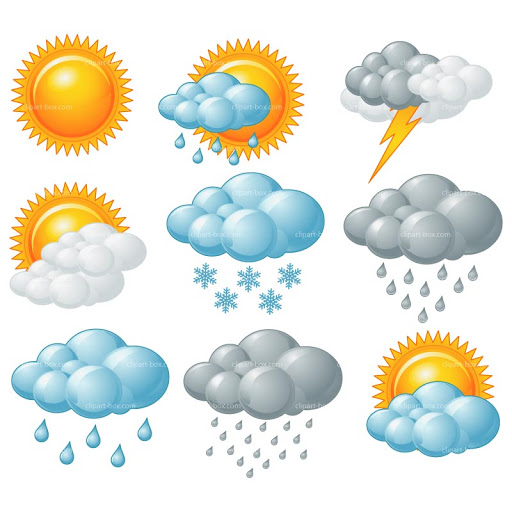 weather
[Speaker Notes: Refers to how the day is, if it’s hot or cold or rainy or windy.]
chatted
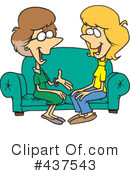 chat
engine
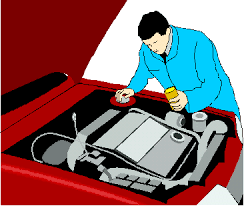 [Speaker Notes: The machine inside the car – that makes the car move.]
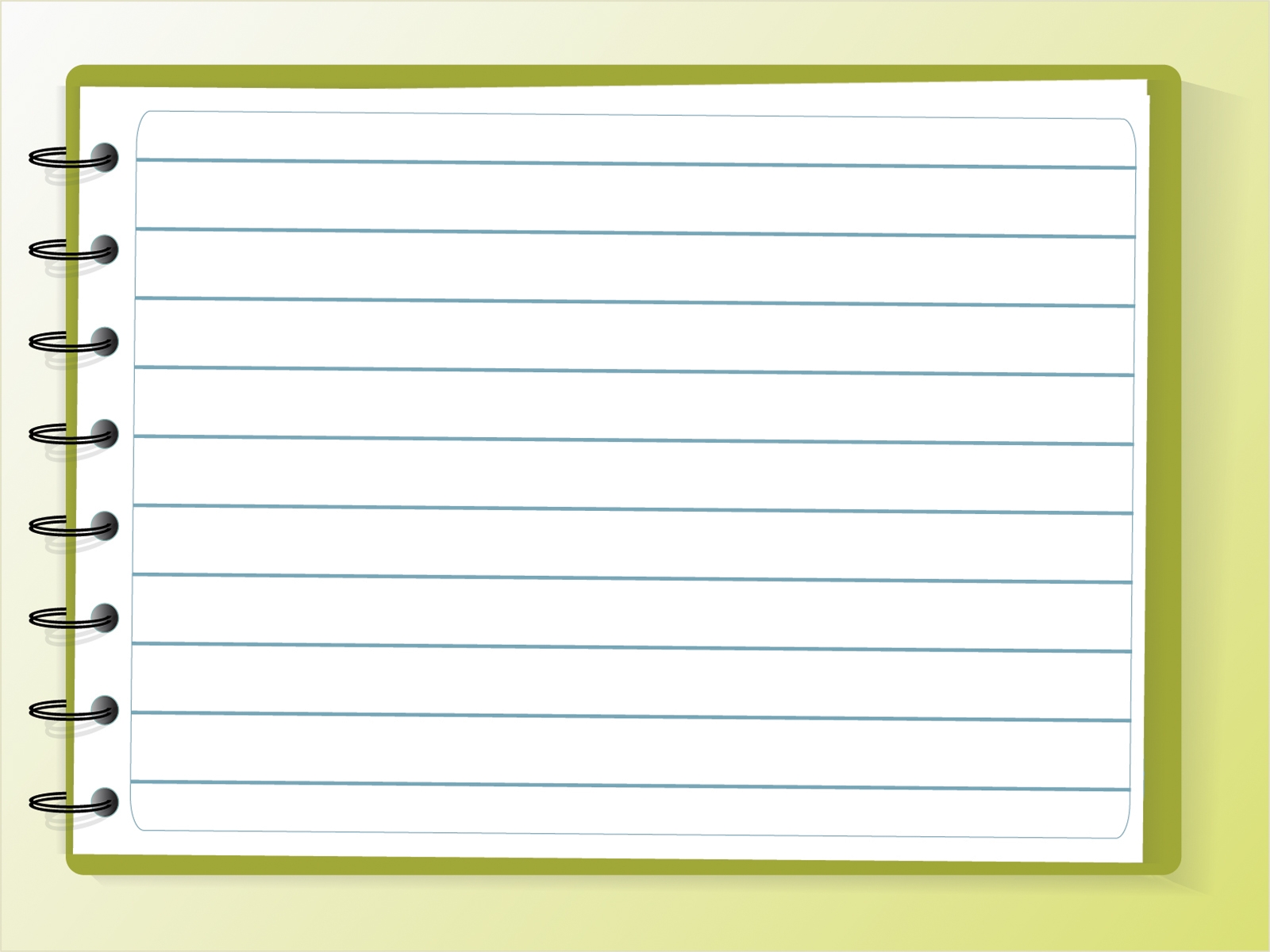 Make a Prediction: 
What do you think this text is about?
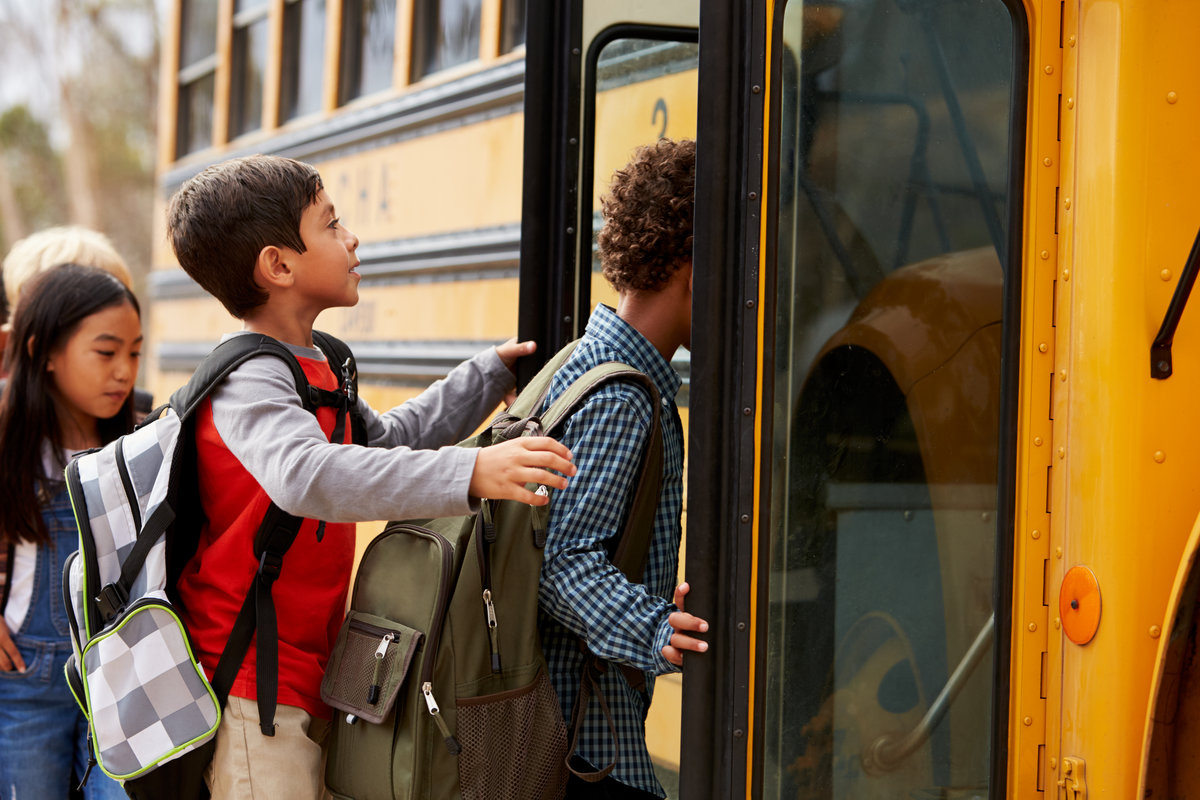 [Speaker Notes: Now, I wonder if you can make a prediction about what the poem is about?  Look at the picture to help you make a prediction.]
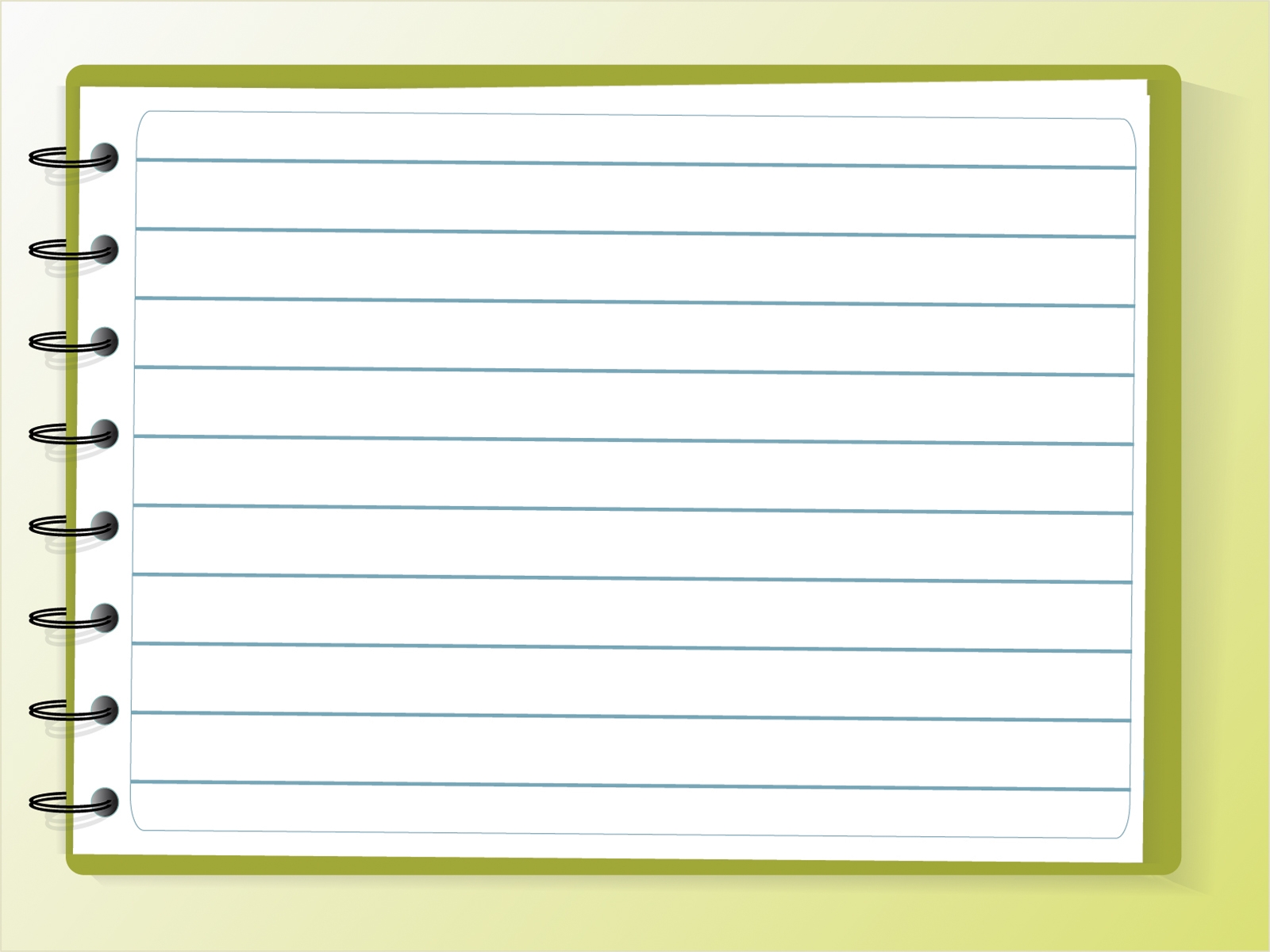 1st Listening Task:
Listen carefully to the means of transport mentioned.
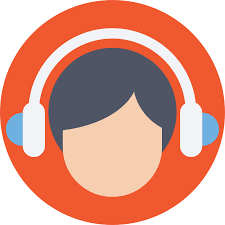 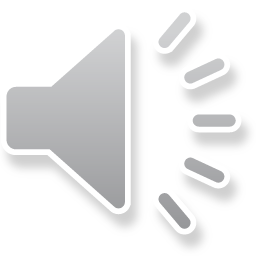 [Speaker Notes: Now, let’s turn on our listening ears and listen carefully. We shall listen to the audio-visual three times.  In the first listening, I would like you to listen carefully to the means of transport mentioned.]
Task 1. Draw a picture of how the children in the poem get to school.  You need to draw 5 pictures.
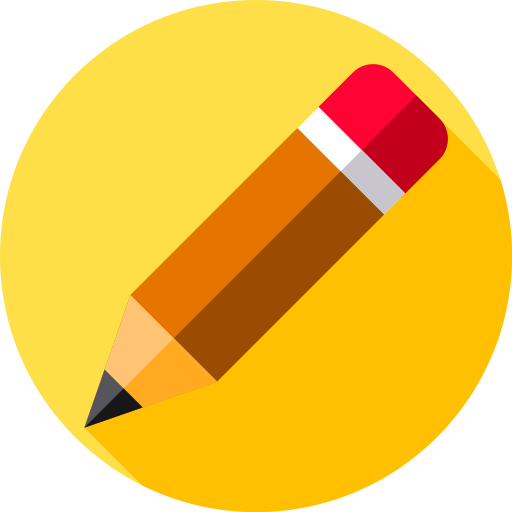 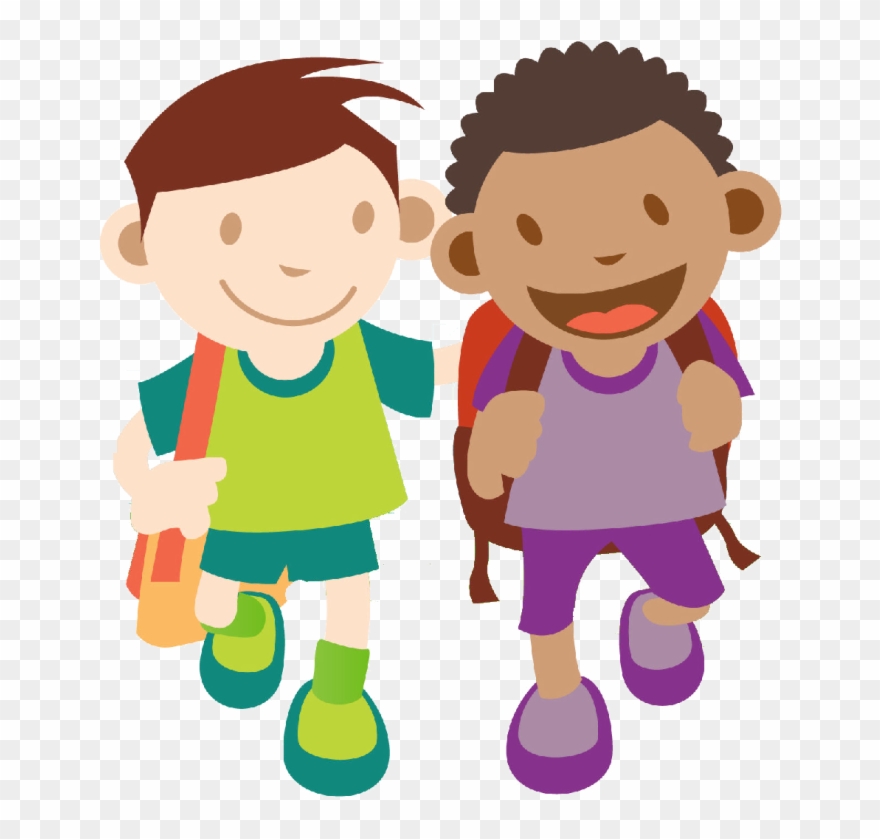 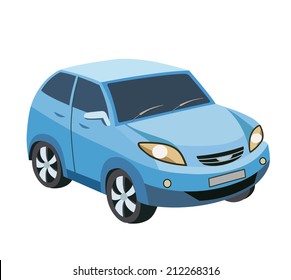 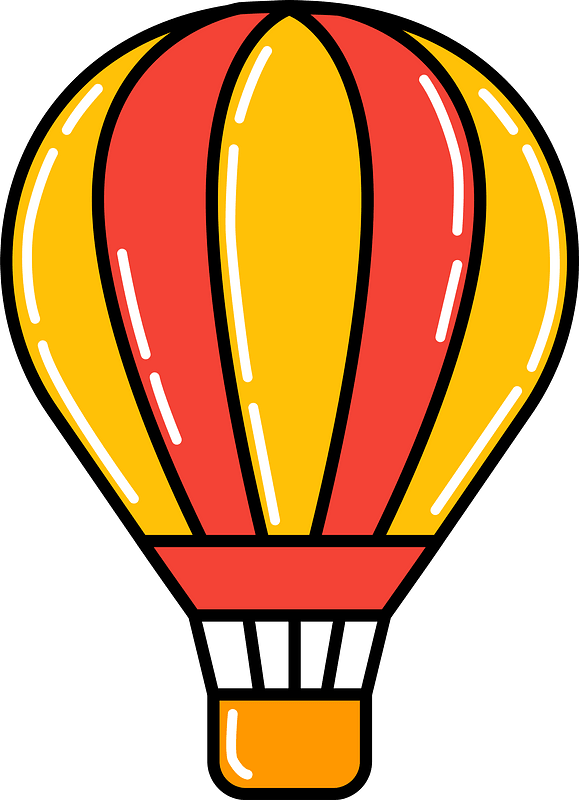 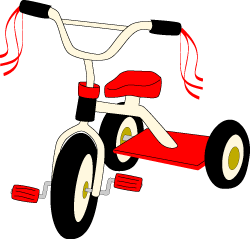 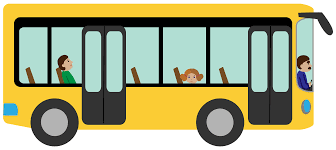 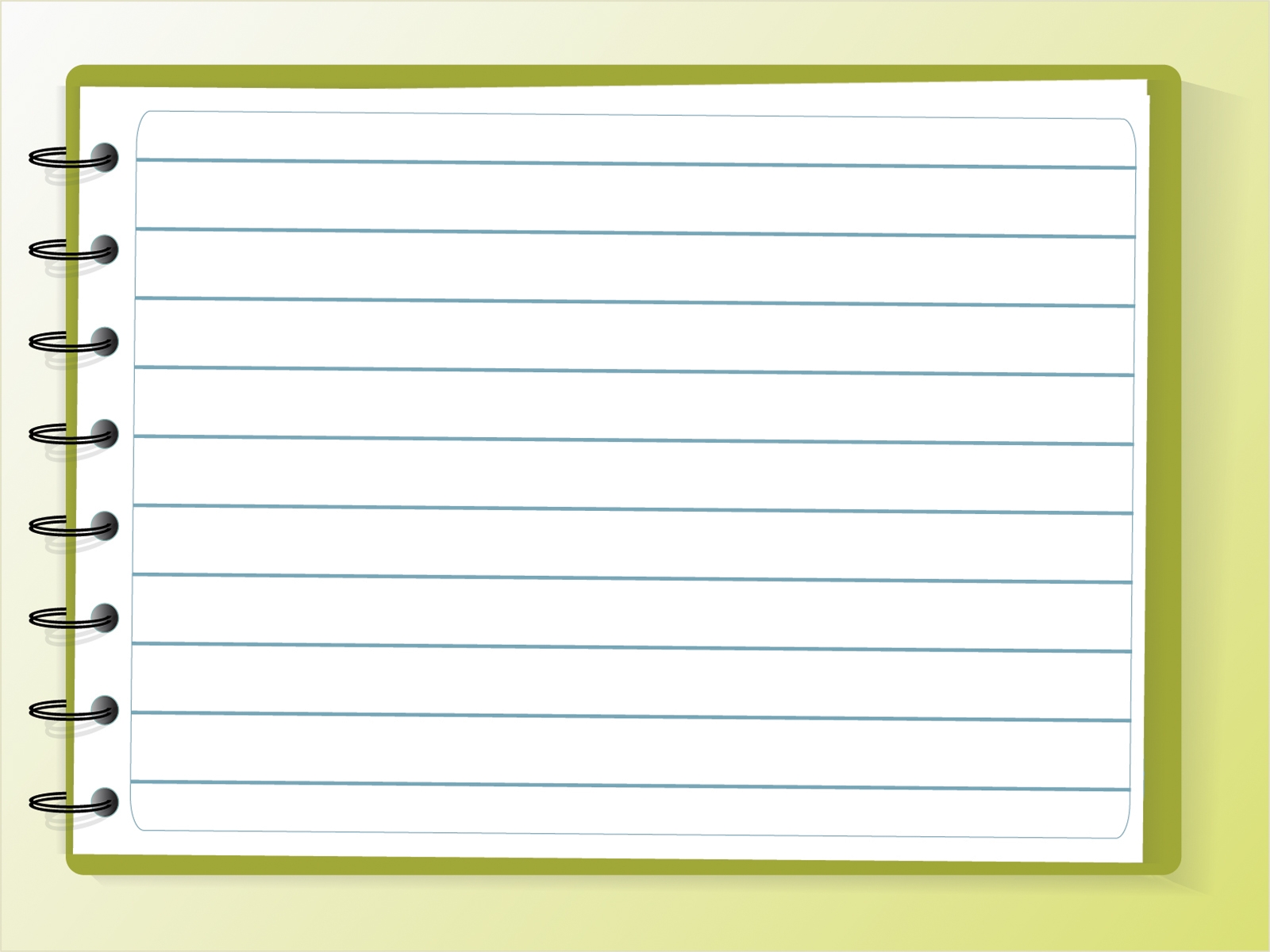 2nd Listening Task:
Listen carefully to what the poet says about each means of transport.
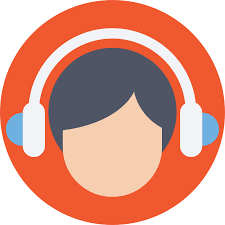 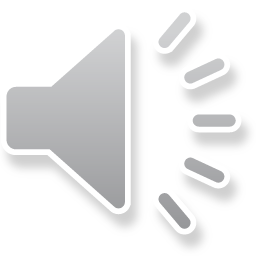 [Speaker Notes: Great. Next, we are going to listen to the poem for the 2nd time. This time, I would like you to listen very carefully to what the poet says about each means of transport.]
Task 2.  What does the poet say about each of these means of transport?
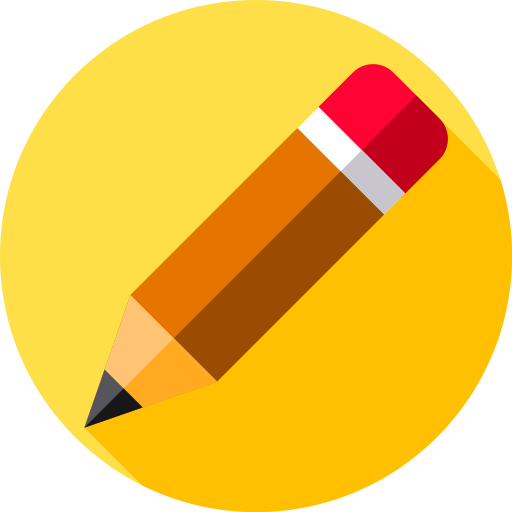 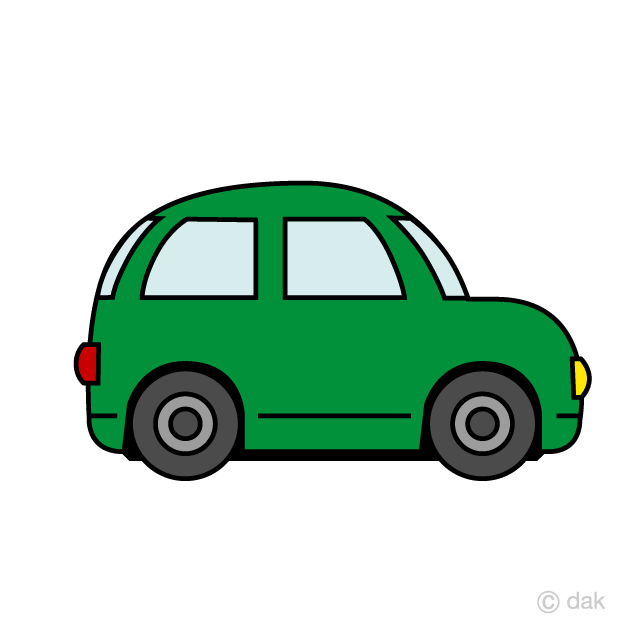 C
A
B
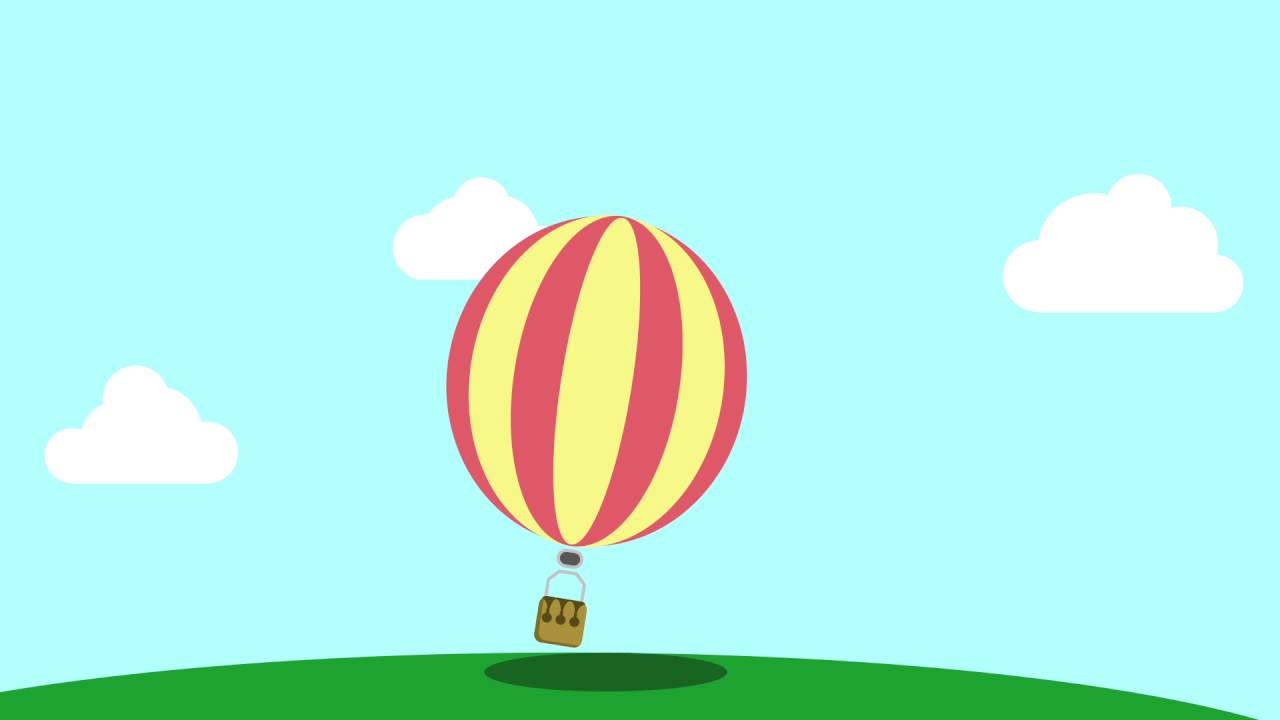 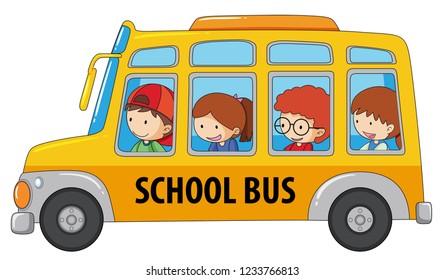 D
D
E
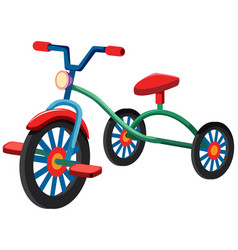 E
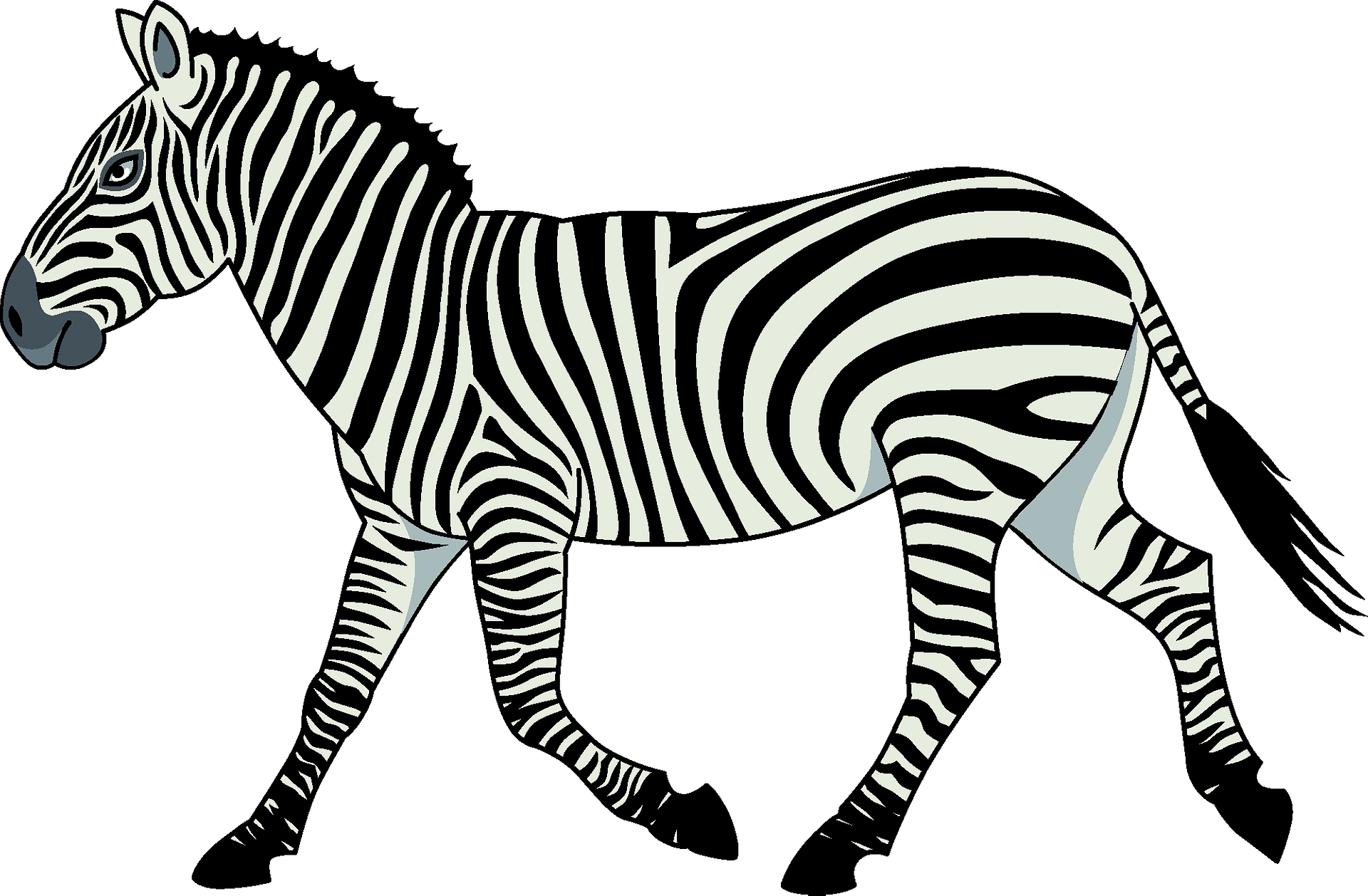 C
B
A
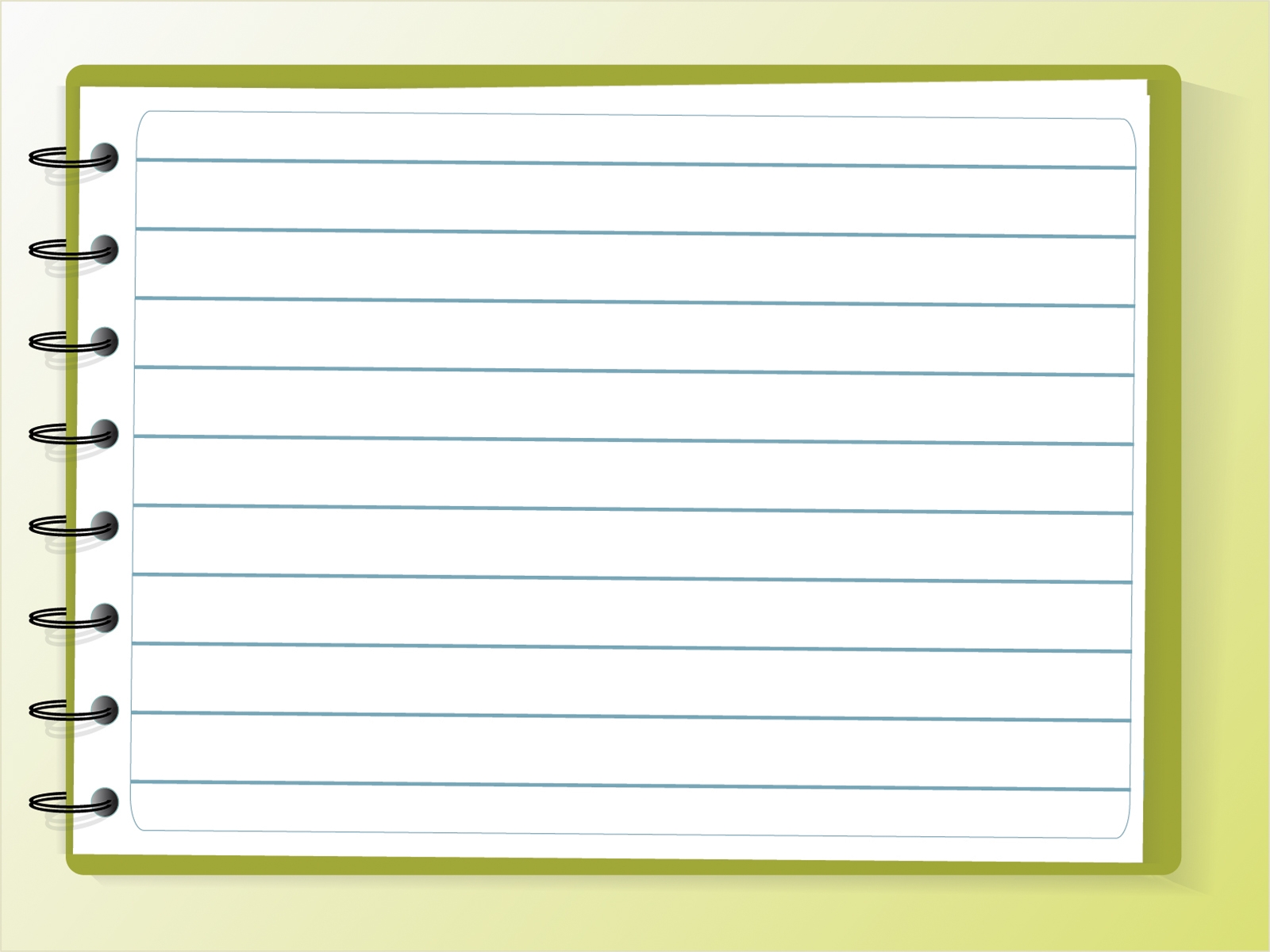 3rd Listening Task:
Listen carefully to the rhyming words.
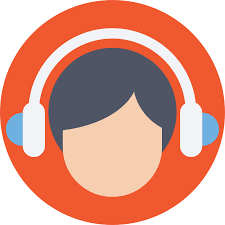 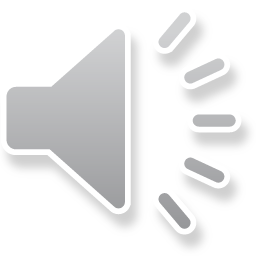 [Speaker Notes: Now, for the third listening task, we need to listen out for any rhyming words.]
Task 3.  Match the rhyming words.
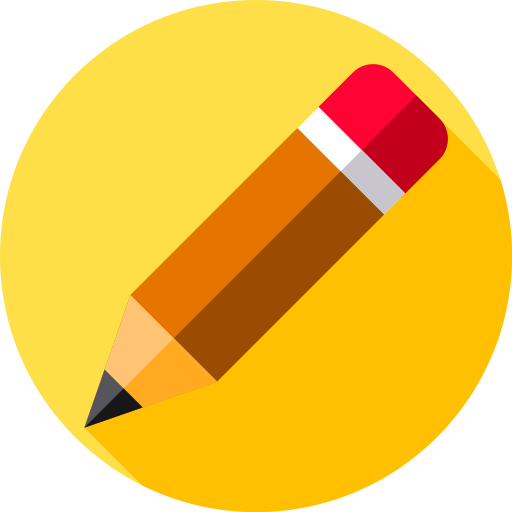 gate
me
late
way
arrive
weather
free
together
day
drive
[Speaker Notes: Let’s match the rhyming words.]
Choose two means of transport from those mentioned in the poem. Say something good and something bad about each of them.
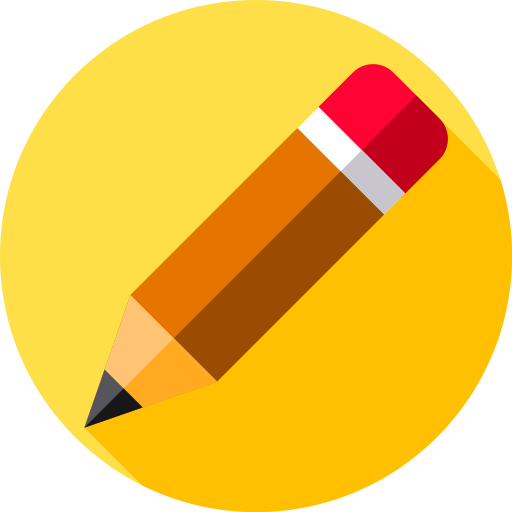 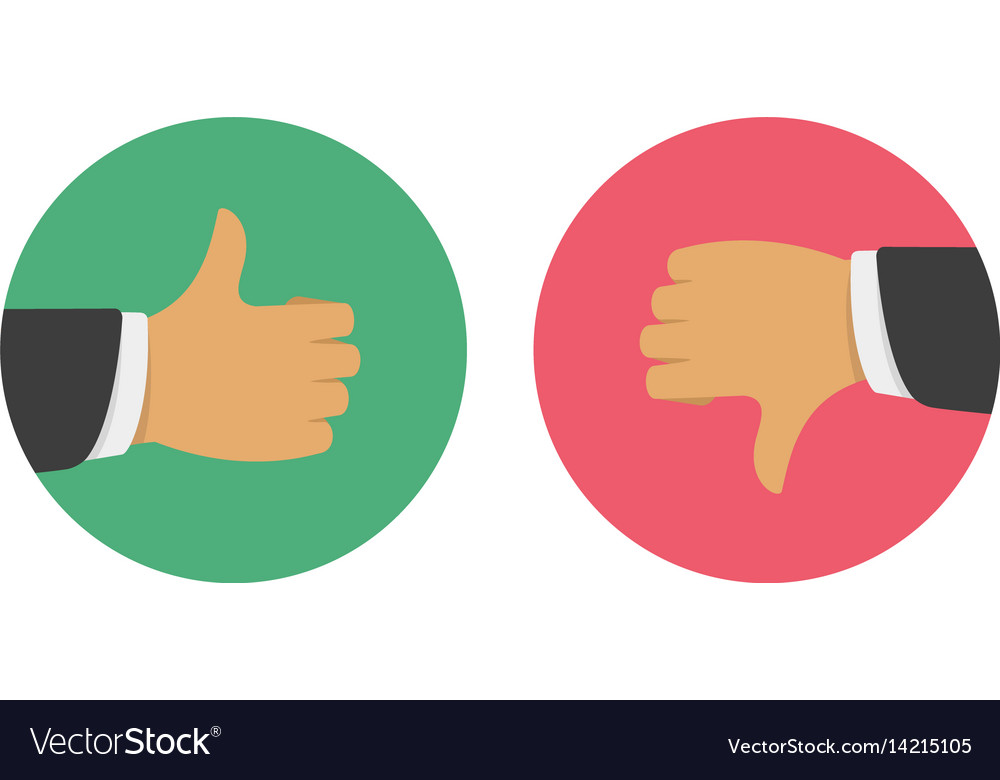 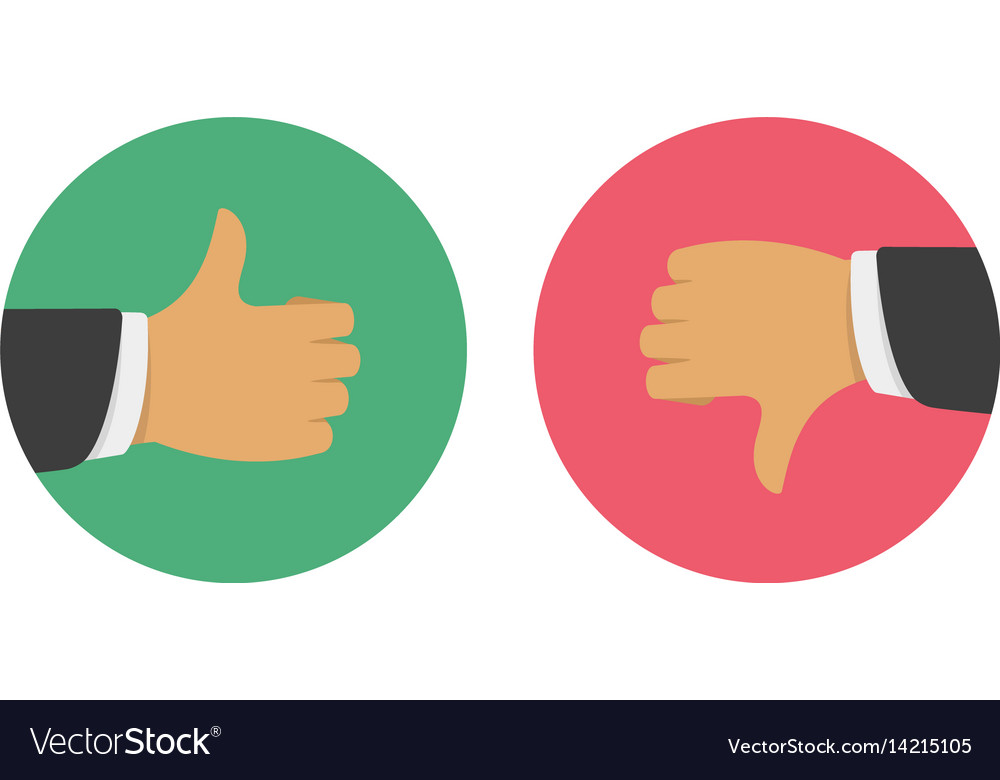 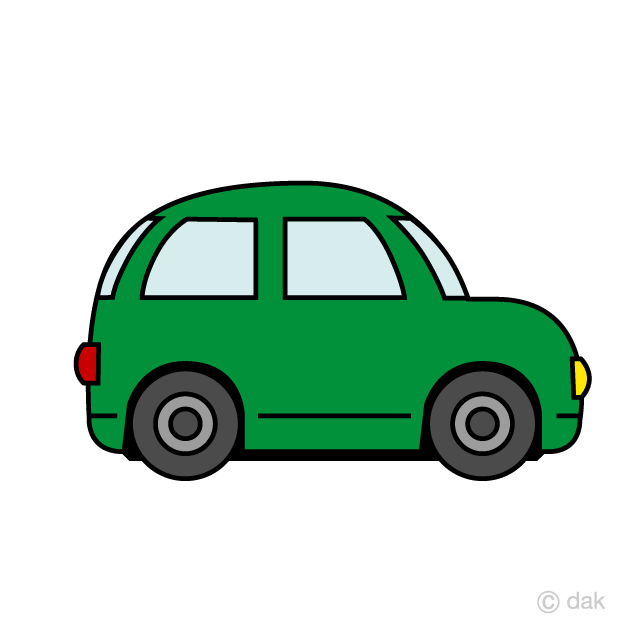 very easy to get stuck in a traffic jam
you can go almost anywhere
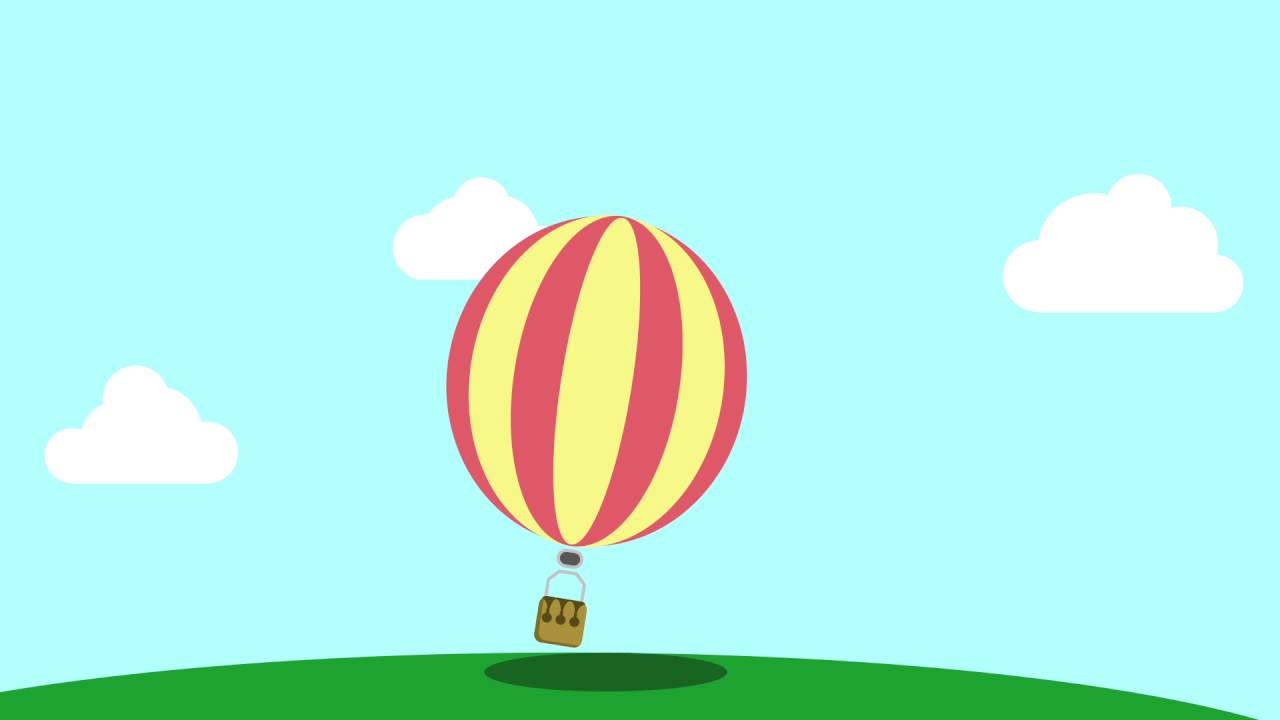 not very safe in bad weather
avoids traffic on the roads
[Speaker Notes: As a follow up task, choose two means of transport mentioned in the poem.  Think of something good and something bad each of them.]
Thank you for using this resource.Check out our latest resources below.
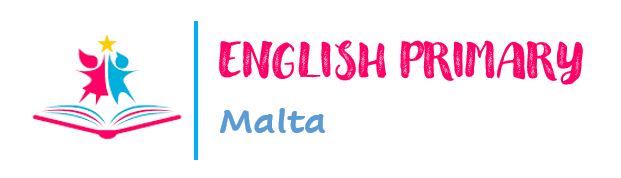